Breaking Bad News
Objectives
▪ Reasons communicating bad news is important.
▪ Strategy approaches to deliver bad news
▪ Getting started
▪ What does the patient know?
▪ How much does the patient know?
▪ Sharing the information
▪ Responding to patient and family feelings
▪ Planning and follow-up
What is falsely related to bad news ?

a. It is always terminal 
b. It is done in a private setting
c. It is done by most senior doctor present d. It is one of the hardest tasks a physician faces


What was true about breaking bad news in the past ?

a. it was considered the patient’s right
b. it is a burden and should be avoided
c. tell it to the family members
d. don’t tell the complete truth
In the ABCDE approach of breaking bad news, “A” stands for 

a. Allow Questions  
b. Allow time to process the news
c. Avoid emotion 
d. Advance preparation 

In SPIKES protocol of breaking bad news, Which of the following Questions helps in about the patient’s perception?
a. “would you prefer if a family member or a friend be present”
b. “What’s upsetting you the most”
c. “How are you feeling about hearing the news”
d. “ Do you have any ideas on what the problem might be”
Which of the following is the best setting of Breaking Bad news ?

 



                a.                                          b.




                                       c.
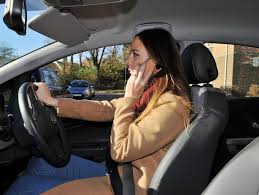 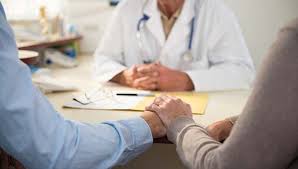 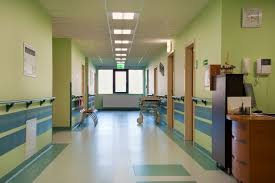 What is it ?
Any news that drastically and negatively alters the patient’s view of her or his future.”

Bad news is stereotypically associated with a terminal diagnosis

Family physicians encounter many situations that involve imparting bad news; for example:
Examples of  bad news
Terminal disease: Cancer 

Debilitating disease : Paralysis, Impotence 

Chronic illnesses: DM, HTN 

Congenital disease 

Traumatic
Why Is it important
Breaking bad news is one of a physician’s most difficult duties, yet medical education typically offers little formal preparation for this daunting task.

Numerous study results show that patients generally desire frank and empathetic disclosure of a terminal diagnosis or other bad news.
Brief history
Hippocrates advised “concealing most things from the patient while you are attending to him. Give necessary orders with cheerfulness and serenity… revealing nothing of the patient’s future or present condition.
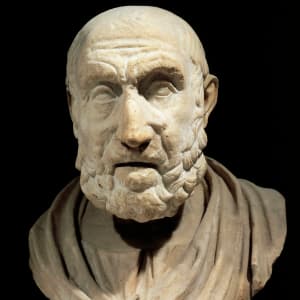 In 1847, the American Medical Association’s first code of medical ethics stated, “The life of a sick person can be shortened not only by the acts, but also by the words or the manner of a physician. 


It is, therefore, a sacred duty to guard himself carefully in this respect, and to avoid all things which have a tendency to discourage the patient and to depress his spirits.
Why is it important ?
Ensuring the patient’s autonomy and self empowerment. 

Bad news is subjective to the patient so you might not realize how it would really affect the patient.

To maintain patient-doctor trust.

To ensure the patient moves forward and fully understands in order to have a positive therapeutic outcome.
Approaches to breaking bad news
ABCDE Approach


SPIKES Protocol
A - ADVANCE PREPARATION
Familiarize yourself with the relevant clinical information and be prepared to provide basic information.

Arrange for adequate time in a private, comfortable location.

Mentally rehearse and prepare yourself emotionally on how you’ll deliver the news.
B – BUILD A THERAPEUTIC ENVIRONMENT/RELATIONSHIP
Determine the patient’s preferences for what and how much they want to know.

When possible, have family members or other supportive persons present. This should be at the patient’s discretion.

Introduce yourself to everyone present and ask for names and relationships to the patient.

Foreshadow the bad news and use touch where appropriate
C – COMMUNICATE WELL
Ask what the patient or family already knows and understands.

Speak frankly but compassionately.

Have the patient tell you his or her understanding of what you have said.

Be aware that the patient will not retain much of what
is said after the initial bad news.

At the conclusion of each visit, summarize and make
follow-up plans.
D–DEAL WITH PATIENT AND FAMILY REACTIONS
Assess and respond to emotional reactions. Be aware of cognitive coping strategies (e.g., denial, blame, intellectualization, disbelief, acceptance).

Be empathetic.

Do not argue with or criticize colleagues; avoid defensiveness regarding your, or a colleague’s, medical care.
E–ENCOURAGE AND VALIDATE EMOTIONS
Offer realistic hope. Even if a cure is not realistic, offer hope and encouragement about what options are available.

Explore what the news means to the patient. Inquire about the patient’s emotional and spiritual needs and what support systems they have in place.

Use interdisciplinary services to enhance patient care (e.g., hospice), but avoid using these as a means of disengaging from the relationship.
SPIKES Protocol
S - Setting: 

Arrange for some privacy.

Involve significant others.

Make connection with the patient (Maintaining eye contact)

Manage time constraints and interruptions

Sit down
P – Perception
 
Events leading up to know
What do you know ?
Try to get them say the diagnosis 
e.g.  
“Could you tell me what happened so far”  
“ Do you have any ideas on what the problem might be”
“ Is there anything you have been worried about”
I - Invitation 
Check if the patient wants to know the results and if he or she would like a family member present. 

E.G.

 “I do have the results here today would you like me to explain it to you now”

“would you prefer if a family member or a friend be present”
K – Knowledge

Build up to the result “ give a warning shot”

Chunk the diagnosis

Pause and wait after every statement

If the silence is awkward ask how he/she is feeling.

Use patient’s language 

E.g.

“As we know we took a biopsy and the result is not as we hoped.”
PAUSE AND WAIT
I’m sorry to tell you it’s a tumor
E – Emotions and Empathy

 Acknowledge and reflect their emotions.

Just listen.

if the silence is awkward ask the patient how he’s feeling.

E.g.

“What’s upsetting you the most”
“How are you feeling about hearing the news”
S – Strategy 

Agree on a plan 

Summarize concerns

Ask how they are left feeling
Plan and follow up
Do not let your patient feel abandoned

family members will have questions after research 

Schedule a time to get together again, or encourage them to call when they’re ready to talk further  

Avoid negative statements “ There is nothing we can do ”

Assess the patient’s risk of self-harm
Plan and follow up
It is imperative to be aware of appropriate community organizations to provide quality end-of-life care.

Explore the patient’s goals and then consider what you can offer to meet them. 

It is important to talk about palliative care
Moving forward
With an individualized, systematic approach and practiced communication skills, family physicians can successfully manage the difficult responsibility of communicating bad news to patients 

Despite the challenges, family physicians can make a tremendous impact on the lives of their patients during this time of great need.
Barriers
Physician factors:

Delivering bad news when you don’t understand your own personal response to the patient’s/family’s experience

Delivering bad news while feeling rushed

Delivering bad news out of your field

Delivering bad news when you are fatigued

Delivering bad news to a patient close in age to your own children
Barriers
Delivering bad news about a patient who is a child

Delivering bad news about a patient who is very old

Delivering bad news when patient/family is in denial

Delivering bad news to a family of poor dynamics

Delivering bad news to a patient/family who misinterprets
What is falsely related to bad news ?

a. It is always terminal 
b. It is done in a private setting
c. It is done by most senior doctor present 
d. It is one of the hardest tasks a physician faces

Answer: A


What was true about breaking bad news in the past ?

a. it was considered the patient’s right
b. it is a burden and should be avoided
c. tell it to the family members
d. don’t tell the complete truth 

Answer: B
In the ABCDE approach of breaking bad news, “A” stands for 

a. Allow Questions  
b. Allow time to process the news
c. Avoid emotion 
d. Advance preparation

Answer: D 

In SPIKES protocol of breaking bad news, Which of the following Questions helps in about the patient’s perception?
a. “would you prefer if a family member or a friend be present”
b. “What’s upsetting you the most”
c. “How are you feeling about hearing the news”
d. “ Do you have any ideas on what the problem might be”

Answer: D
Which of the following is the best setting of Breaking Bad news ?

 



                a.                                          b.




                                       c.
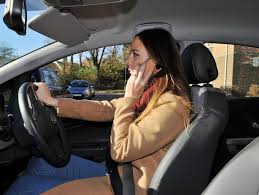 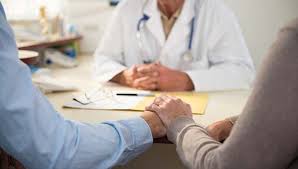 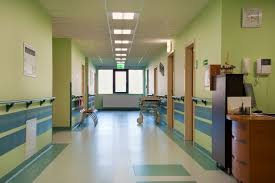 Case 1: 60 year old patient Diagnosed with Colon Cancer ( Break the news )
Case 2:  30 year old patient went for premarital checkup:

Hepatitis B S antigen…….	Reactive
Anti-Hepa B Core lgG…….	Reactive
Hep- B e Antigen	…….	Reactive
Anti- Hepa B e Antigen  … Nonreactive
Anti-Hepa B Surface……. 	Nonreactive


(Break the news)
References
https://www.ncbi.nlm.nih.gov/pmc/articles/PMC4677873/

:http://theoncologist.alphamedpress.org/content/5/4/302.long

Breaking Bad News. Retrieved August 08, 2017, from
http://www.aafp.org/afp/2001/1215/p1975.pdf
Old, J. (2011). Communicating Bad News to Your Patients. Retrieved
August 08, 2017, from http://www.aafp.org/fpm/2011/1100/p31.pdf

https://www.google.com.sa/url?sa=t&source=web&rct=j&url=http://www.cetl.org.uk/learning/feedback_opportunities/data/downloads/breaking_bad_news.pdf&ved=2ahUKEwjkkvyz6-_eAhUNx4UKHRjlDZoQFjAFegQIBhAB&usg=AOvVaw0EyOro7fHbKh9BXXrOj0PN&cshid=1543159193092
Baile WF, Buckman R, Lenzi R, Glober G, Beale EA, Kudelka AP. SPIKES: a six-step protocol for delivering bad news: application to the patient with cancer. Oncologist. 2000; 5(4):302–311 

J.T. Ptacek, E.G. McIntosh, Physician challenges in communicating bad news, Journal of Behavioral Medicine 32 (4) (2009) 380–387.